Passive solarheating
By Cherry, Noah and Will
What is passive solar heating?
‘The least expensive way to heat your home’
Incorporates design and material placement to ensure the house is appropriately heated in cooler weather, and cooled in warmer weather
 To put it technically: "In passive solar building design, windows, walls, and floors are made to collect, store, and distribute solar energy in the form of heat in the winter and reject solar heat in the summer”
Buildings designed with passive solar heating and cooling in mind take advantage of natural climate to maintain a comfortable temperature indoors
How Does it Work?
SOLAR RADIATION:  trapped by the greenhouse action of correctly oriented glass areas exposed to full sun. Window orientation, shading, frames and glazing type have a significant effect on the efficiency of this process
INSULATION: (insulating the thermal mass of materials) prevents loss by conduction in Winter, and gain of heat by conduction in Summer (e.g. Solid brick walls and concrete slab floors provide a large amount of thermal mass, meaning they take longer to heat up in Summer and cool down in Winter).
SOLAR ENERGY: placement of large windows on the NORTH (direction majority of sunlight is received from) side of the house, placing deciduous trees in front of the windows – no leaves in the winter, blocks sunlight in the summer
HEAT LOSS: minimised with appropriate window treatments and well-insulated walls, ceilings and raised floors, house shape etc.
1
How Does It Work?( THE FIVE ELEMENTS )
APERTURE/COLLECTOR- The large glass area through which sunlight enters the building. The aperture(s) should face within 30 degrees of true north and should not be shaded by other buildings or trees from 9a.m. to 3p.m. daily during the heating season
ABSORBER- The hard, darkened surface of the storage element. The surface, which could be a masonry wall, floor, or water container, sits in the direct path of sunlight. Sunlight hitting the surface is absorbed as heat.
THERMAL MASS- Materials that retain or store the heat produced by sunlight. While the absorber is an exposed surface, the thermal mass is the material below and behind this surface.
DISTRIBUTION-  Method by which solar heat circulates from the collection and storage points to different areas of the house. A strictly passive design will use the three natural heat transfer modes- conduction, convection and radiation- exclusively. In some applications, fans, ducts and blowers may be used to distribute the heat through the house.
CONTROL- Roof overhangs can be used to shade the aperture area during summer months. Other elements that control under and/or overheating include electronic sensing devices, such as a differential thermostat that signals a fan to turn on; operable vents and dampers that allow or restrict heat flow; low-emissivity blinds; and awnings.
2
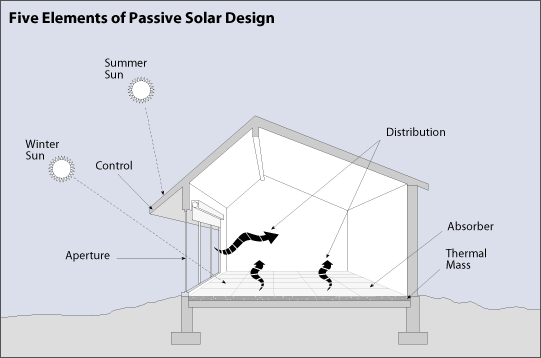 How is Heat Transfer Involved?
CONDUCTION: Heat is conducted through materials (e.g. absorber to thermal mass), as they are directly in contact with one another.
 The object with thermal mass is usually a dense material like a cement, tile, stone or water. Objects with this ability to conduct heat are usually located in the floor or walls of the building. In the winter, the sun’s is heat energy is absorbed, then spreads through the thermal mass by conduction.
 CONVECTION: illustrated within a building as warm air rises, the second story of the building will often be warmer than the basement, located at the bottom of a building. Some passive solar buildings use strategically placed windows or fans to circulate warm and cool currents of air throughout the house.
The pathways for airflow are designed strategically so that warm air can flow around the house and regulate a constant temperature, creating a warm house in Winter, and a cool house in Summer.
HOW Is Heat Transfer Involved?
RADIATION:  Passive solar design relies on the use of materials with thermal mass within the building that can radiate heat.  It also relies on materials that allow the heat energy to be absorbed.
Glass is a material that allows the radiant heat energy to enter the house and be stored in a dense object with thermal mass.
In the winter, warmth is generally desired.  When materials with thermal mass are well placed so that the sun’s energy and heat can shine on them, they will absorb the sun’s heat and act much like a large rechargeable battery. The heat stored up through the day is released into the building to warm it through the evening and night.
If a house, regardless of its aesthetic design, is not well insulated and allows heat to escape through various cracks in walls, windows, doors, or other vents, the house will reach an equilibrium with the temperature that exists outside of the house much more quickly.
LATENT HEAT: House is built using phase-change metals, which absorb and release heat much more effectively than regular building materials
Assisted by a high latent heat of fusion, which releases energy to cool and warm the house
Environmental, Economic & SOCIAL Impacts
ENVIRONMENTAL: Reduction of fossil fuel ‘artificial’ energy consumption
Helps save the environment- lowers greenhouse gas emissions, a reduction in land use and habitat loss, water use, and the use of hazardous materials in manufacturing
ECONOMIC: Designing a property to maximise free solar gain need not add to the price of construction
Annual fuel bills can be cut by about a third, alongside environmental carbon dioxide savings. This helps to reduce global warming. In addition, the increased daylight means that the need for additional electric lighting is lowered.
SOCIAL: Saving the environment is a big part in todays society, participating in this earns you a ‘cool person’ status immediately 
Passive solar heating has become widely popular, becoming a trend, hence making you a trendy person when you participate.